MODEL PEMBANGUNAN MASYARAKAT
Dr. Agus Sjafari, M.Si
PENDAHULUAN
Pembangunan masyarakat itu identik dengan perubahan sosial artinya bahwa perubahan sosial terjadi untuk pembangunan masyarakat dan pembangunan masyarakat mendorong terjadi perubahan sosial.
Pembangunan (development) itu mengandung 3 (tiga) unsur penting, yakni: to take growth (pertumbuhan), harus ada intervensi (campur tangan manusia, harus ada perencana pembangunan (planner, implementator, evaluator, benificiaris), improving (memperbaiki) dengan tujuan untuk lebih baik, to change (perubahan) misalnya perubahan kelembagaan yang harus diikuti oleh perubahan sikap.
lanjutan
Sementara dalam pembangunan masyarakat (community development), ada beberapa hal yang perlu dipahami, yakni: locality resources based, community organization, participation and empowerment.     
Setelah memahami konsep pembangunan, masyarakat, pembangunan masyarakat, prinsip-prinsip pembangunan masyarakat, metodologi pembangunan masyarakat, perencanaan masyarakat, partisipasi masyarakat maupun perubahan sosial dan pembangunan masyarakat maka salah satu konsep penting dalam membahas  pembangunan masyarakat adalah model pembangunan masyarakat.
PENGERTIAN MODEL DAN PEMBANGUNAN MASYARAKAT
Menurut Todaro P.M. (1986) bahwa ada 3 (tiga) komponen dasar suatu model yakni; seperangkat variabel, suatu hubungunan fundamental dan sejumlah koefisien yang strategik, dari ini secara sedehana dapat dikemukakan bahwa model adalah: 
Simplifikasi/penyederhanaan dari suatu fenomena/realitas.
Hubungan antar variabel-variabel tertentu yang berkaitan satu sama lain dalam menerangkan suatu masalah/fenomena tertentu.
Pola atau strategi untuk  menyelesaikan suatu masalah secara sistematis dan holistik.
lanjutan
Pembangunan masyarakat adalah suatu proses. 
Proses tersebut meliputi dua elemen dasar, yaitu:
Partispasi masyarakat itu sendiri dalam rangka usaha untuk memperbaiki taraf hidup mereka sedapat-dapatnya berdasarkan kekuatan dan prakarsa sendiri.
Bantuan dan pelayanan teknis yang bermaksud membangkitkan prakarsa, tekad untuk menolong diri sendiri dan kesediaan membantu orang lain, dari pemerintah
PEMBANGUNAN MASYARAKAT
Dasar dari pembangunan masyarakat, menurut Jim Ifi, (1995)  adalah sebagai berikut:
a social justice perspective (perspektif keadilan sosial)
Approachces to disadvantage (pendekatan yang tidak merugikan)
empowerment (pemberdayaan)
Need (kebutuhan)
Rights (hak kebenaran)
Ada empat unsur dasar pembangunan masyarakat menurut Dunham (dalam Ndraha, 1990), yakni :
Program berencana.
Pembangkitan tekad masyarakat untuk menolong dirinya  sendiri dan tidak selalu bergantung pada pihak lain.
Bantuan teknis (dari pihak lain), termasuk personil peralatan, dan dana.
Pemanduan berbagai keahlian untuk membantu
Model konseptual Pembangunan Masyarakat sbb:
Penjelasan:
Peranan pemerintah sebagai pemberi bantuan dan pelayanan teknis yang bermaksud membangkitkan prakarsa, tekad untuk menolong diri sendiri dan kesediaan membantu orang lain.
Suatu kegiatan yang dilakukan harus didukung oleh seluruh anggota masyarakat.
Peran merata seluruh anggota masyarakat ini benar-banar harus diwujudkan secara realistis dalam bentuk action sebagai wujud partisipasi masyarakat. 
Apabila kedua elemen diatas dapat memaikan perannya yang nyata (peran pemerintah, partisipasi masyarakat) maka akan tercipta masyarakat yang ideal.
APPROACHES TO COMMUNITY  INTERVENTION (Jack Rothman)
Pengembangan masyarakat dengan tujuannya lebih memberikan penekanan pada proses, dimana komunitas diintegrasikan dan dikembangkan kapasitasnya (community integration and community capacity) dalam upaya memecahkan masalah warga komunitas secara kooperatif berdasarkan kemauan dan kemampuan menolong diri sendiri (self help) sesuai dengan prinsip-prinsip demokratis.
lanjutan
Social Action adalah suatu pendekatan perubahan masyarakat yang tujuan untuk menggeser kekuatan/kekuasaan dengan fokus pada perubahan kelembagaan (Task or Process Goals). Pendekatan ini dilakukan karena adanya ketidakadilan dan deprivasi yang dilakukan oleh penguasa terhadap masyarakat.
lanjutan
Social Planning adalah salah satu pendekatan perubahan masyarakat yang bertujuan untuk menyelesaikan substansi masalah (Task Goals) yang terkait dengan msalah-masalah sosial.
Untuk mencapai tujuan tersebut, maka strategi yang  dilakukan, yaitu: melakukan pengumpulan data untuk membuat keputusan strategi/membuat rencana strategis (Renstra).
MASYARAKAT MISKIN (HUBUNGAN ANTAR KONSEP)
Model intervensi suatu pendekatan pengembangan masyarakat menurut Batten (1967) dalam Isbandi R.A. (2003) pada dasarnya ada dua, yakni:
Pendekatan Direktif (Directive approach) dilakukan berdasarkan asumsi bahwa community worker  tahu apa yang dibutuhkan dan apa yang baik untuk masyarakat. Dalam pendekatan ini peranan community worker bersifat lebih dominan karena prakarsa kegiatan dan sumber daya yang dibutuhkan lebih banyak berasal dari community worker.
lanjutan
Pendekatan Non–Direktif (partisipatif) dilakukan berlandaskan asumsi bahwa masyarakat tahu apa yang sebenarnya mereka butuhkan dan apa yang baik untuk mereka. Pada pendekatan ini community worker tidak menenmpatkan diri sebagai orang yang menetapkan apa yang baik atau buruk bagi masyarakat. Pemeran utama dalam perubahan masyarakat adalah masyarakat itu sendiri, community worker lebih bersifat menggali dan mengembangkan potensi masyarakat.
Strategi Program Penanggulangan Kemiskinan Keluarga Miskin di Kota Jakarta Utara dan Kota Bekasi
INPUT :
Rendahnya Keberdayaan Keluarga
PROCESS : Intervensi Pemberdayaan Keluarga
OUPUT : Keberdayaan Keluarga
OUTCOMES : Kesejahteraan Keluarga Meningkat
FAKTOR-FAKTOR:
 Karakteristik Individu
 Lingkungan Sosial
Pengembangan Sumber Daya Keluarga
Pemberdayaan Kelompok
Intervensi Pemberdayaan
FEEDBACK
CSR
Coorporate social responsibility (CSR) adalah komitmen dari perusahan atau pebisnis, berprilaku etis, berkontribusi terhadap pembangunan ekonomi yang berkelanjutan, bekerja dengan pekerja, keluarga, komunitas lokal dan masyarakat luas serta dapat meningkatkan kualitas hidup orang banyak. 
Coorporate social responsibility (CSR) adalah suatu pendekatan perubahan/pengembangan masyarakat yang dilakukan oleh suatu perusahan sebagai bagian dari tanggung jawab sosialnya. 
Pendekatan pengembangan tersebut, mengacu pada konsep CD yang berkaitan dengan perspektif “social justice” maupun perspektif “ecological” (Ife, 1995).
BEBERAPA KEGIATAN CSR
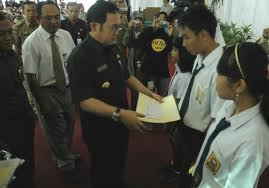 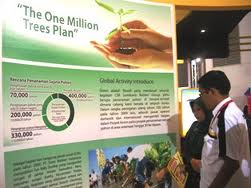 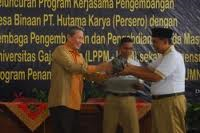 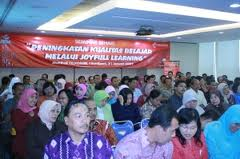 lanjutan
Dalam perspektif ”social justice” masyarakat turut diberdayakan (ada proses empowerment), melalui pelatihan/capasity building sesuai dengan kebutuhan mereka. 
Pendekatan CSR tersebut juga didasarkan pada konsep “Local Resource based” karena kehadiran perusahan menggunakan berbagai aset masyarakat. Hal ini terkait dengan prinsip ”Community Ownership”. Pendekatan CRS diharapkan dapat menciptakan ”Multiplier Effect” bagi masyarakat lokal secara luas.
Menurut Jim Ife (1995:132), CD terdiri dari 6 dimensi, antara lain:
Pembangunan sosial (social development)
Pembangunan ekonomi (economic development)
Pembangunan politik (political development)
Pembangunan budaya (cultural development)
Pembangunan lingkungan (environmental development)
Pembangunan personal/spiritual (personal/spiritual development)
Secara matematis CD dapat digambarkan sebagai berikut:
          CD = f {(SD alam, SD modal, SD manusia,       SD teknologi, SD alat)}, 
          dimana  f     =  fungsi;  dan 
          SD  = sumberdaya…